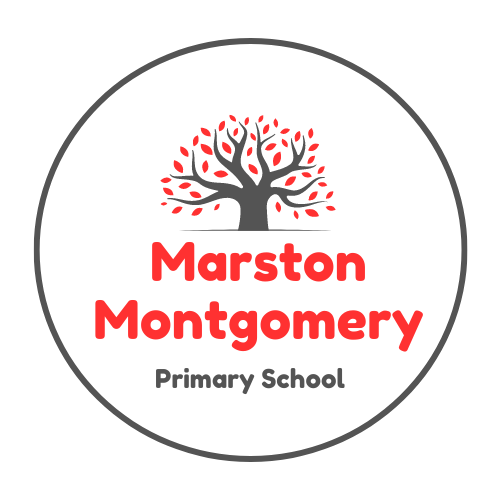 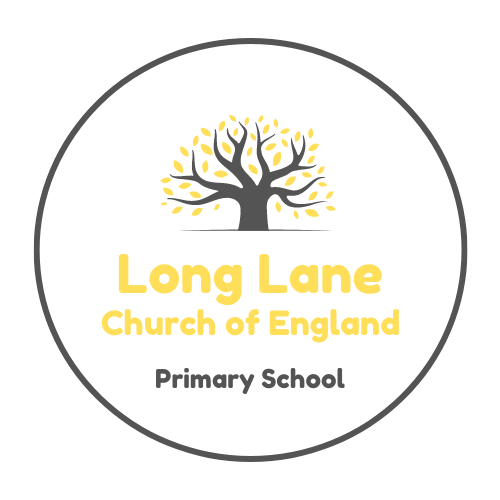 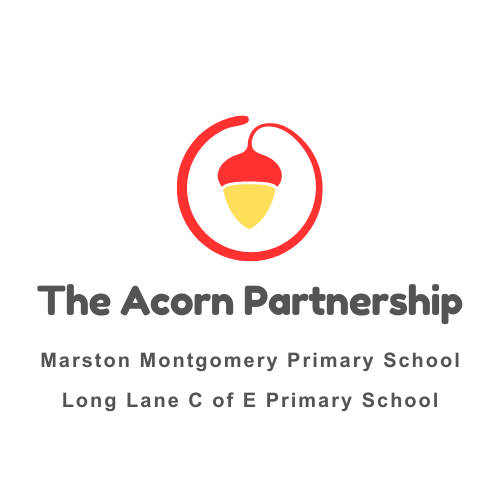 Provide strategic leadership and support to the school.

Contribute to decision-making on matters such as curriculum, finance, and policies.

Attend meetings and visit our schools.
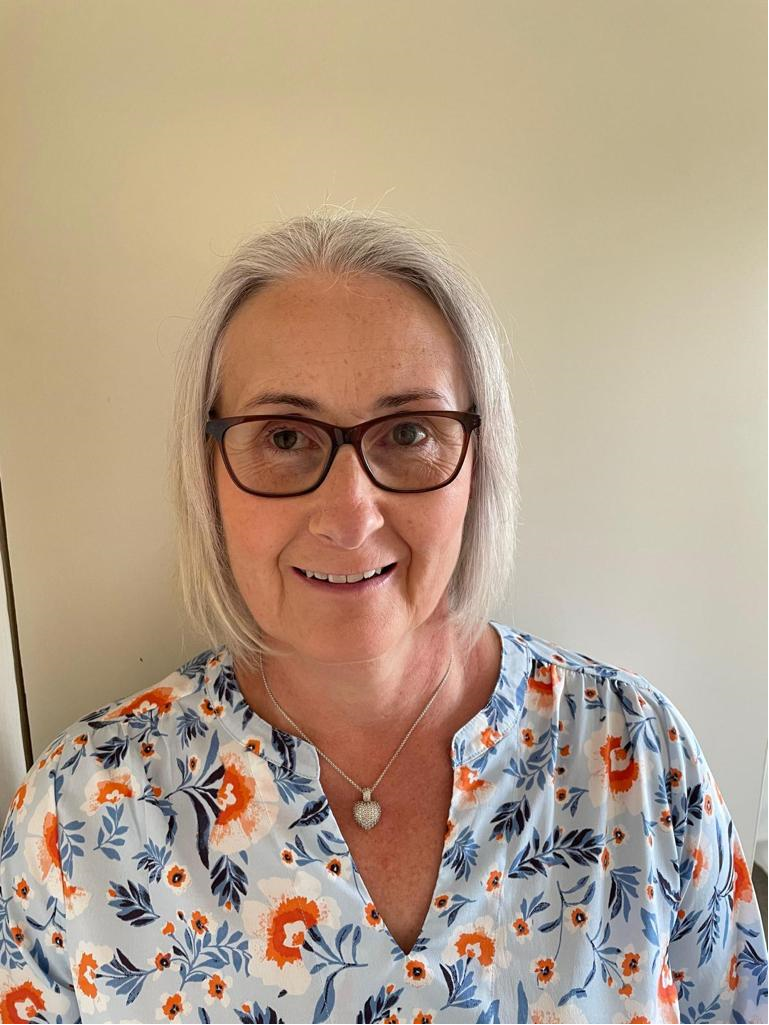 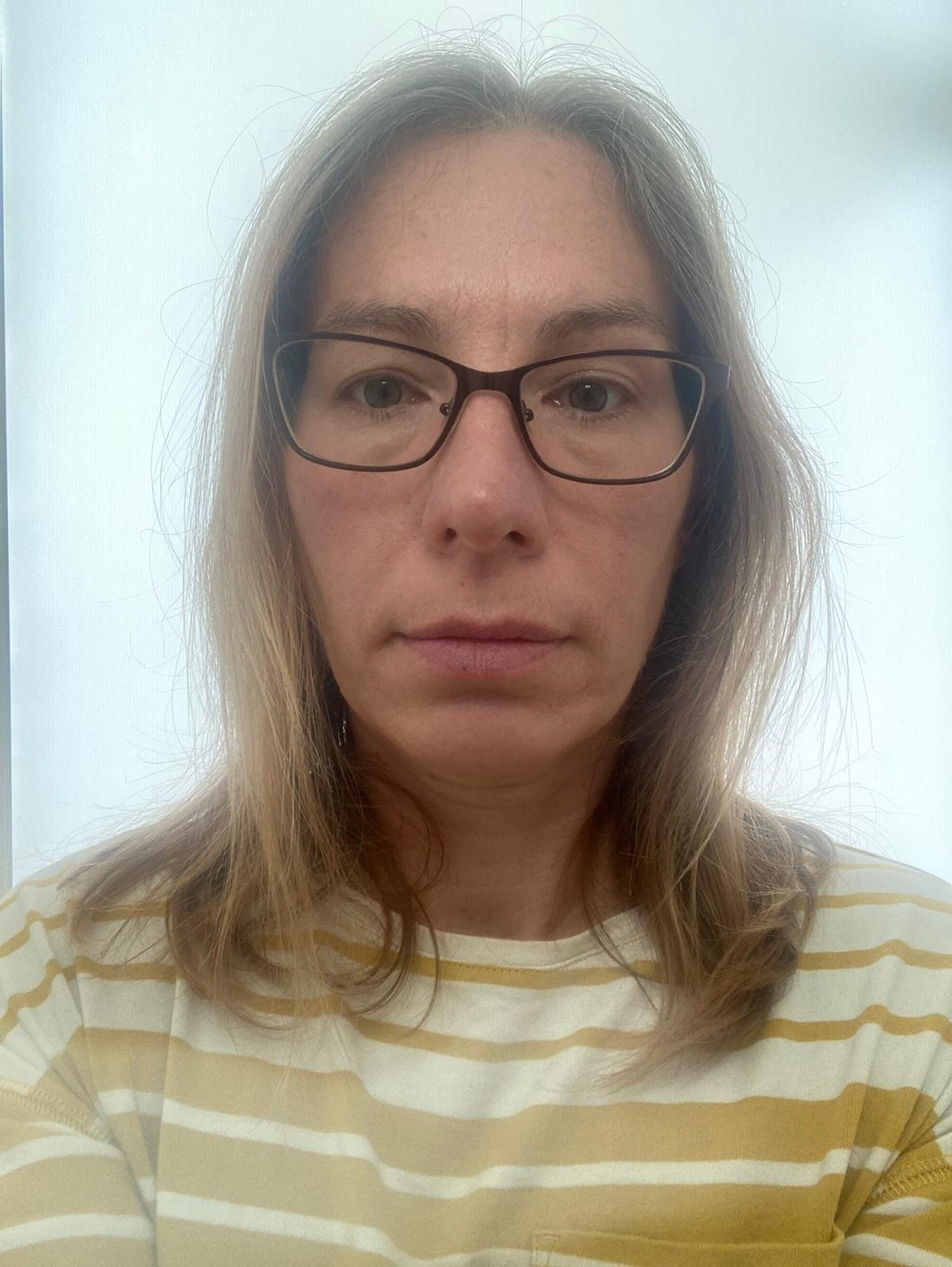 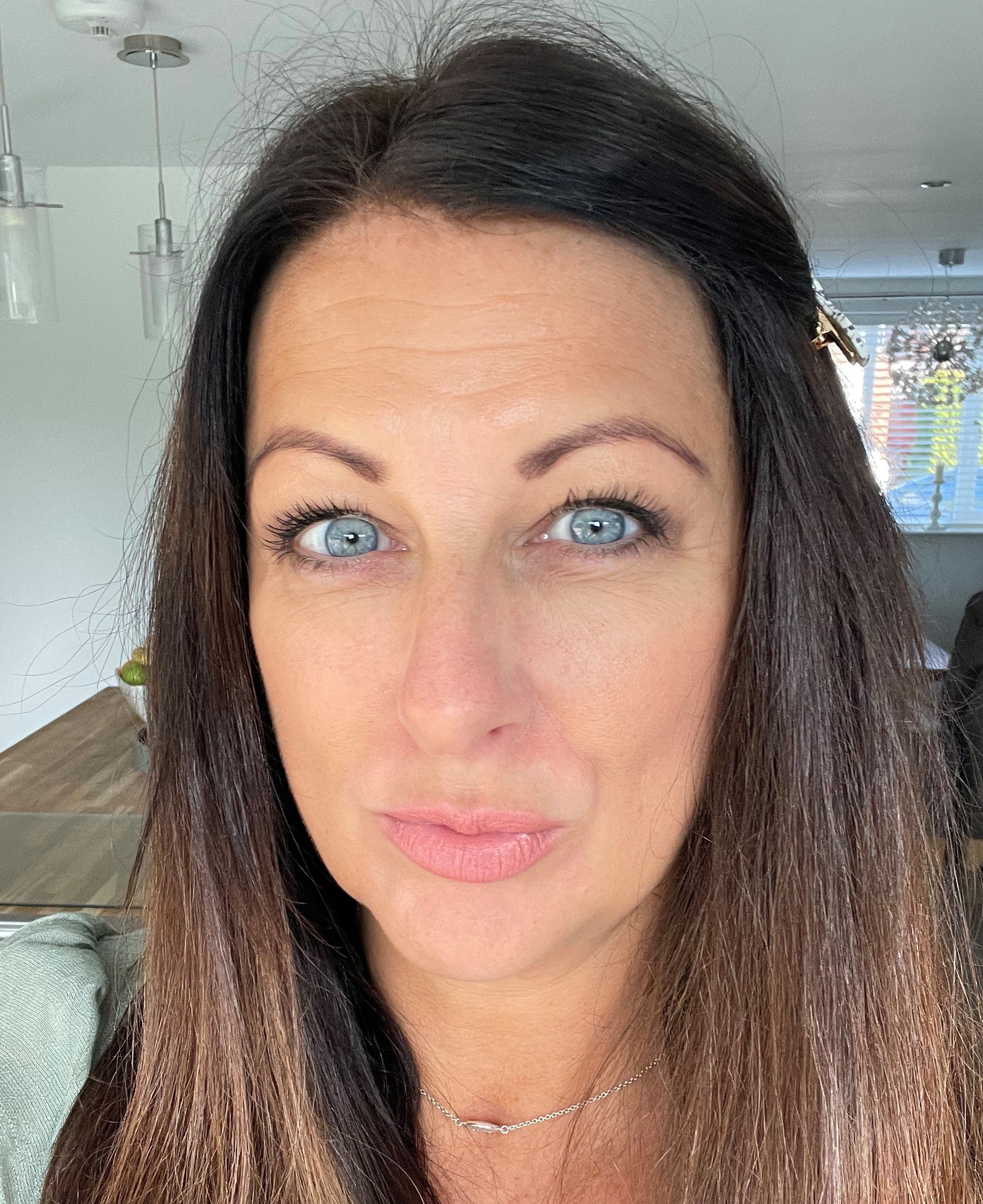 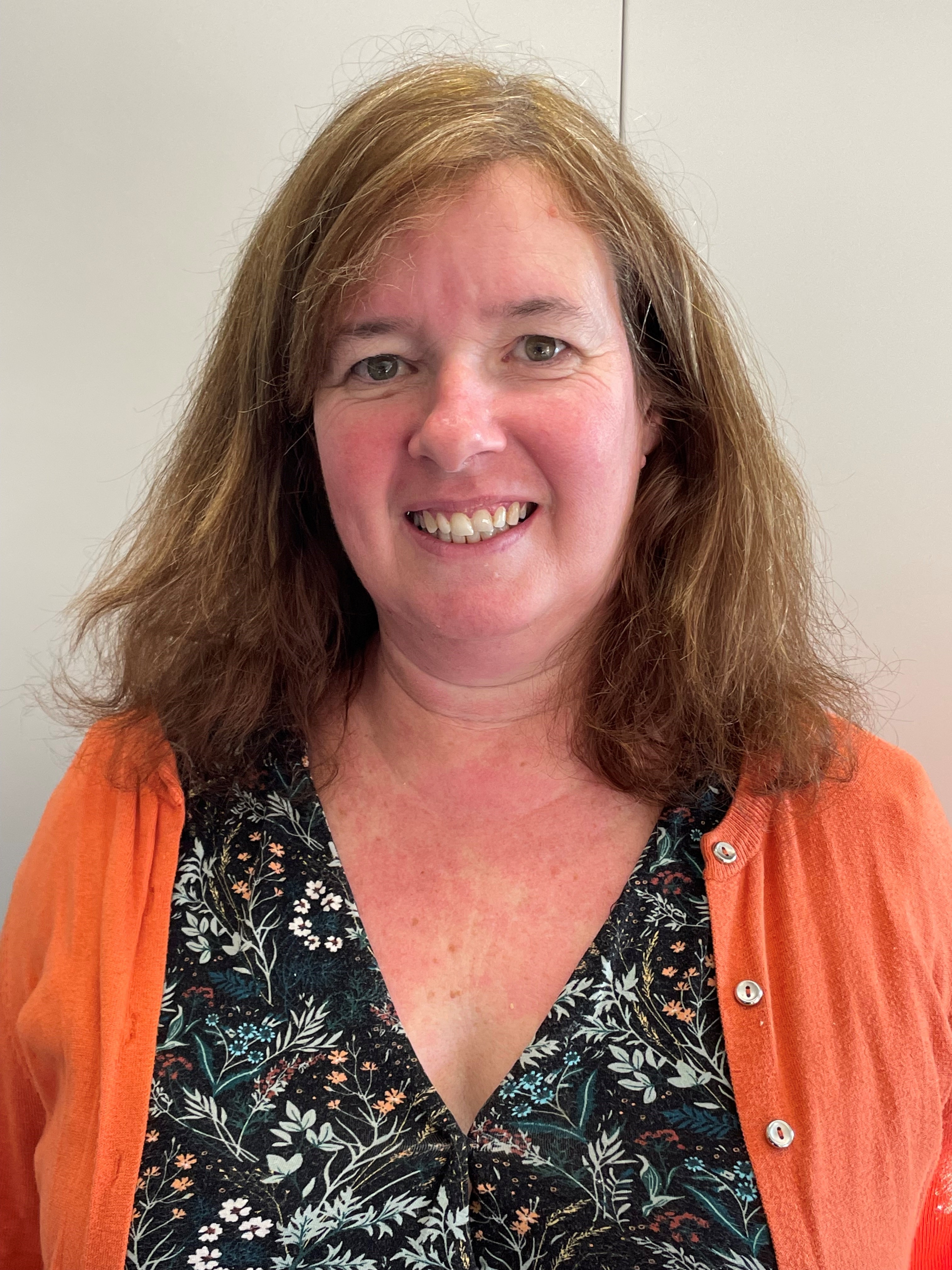 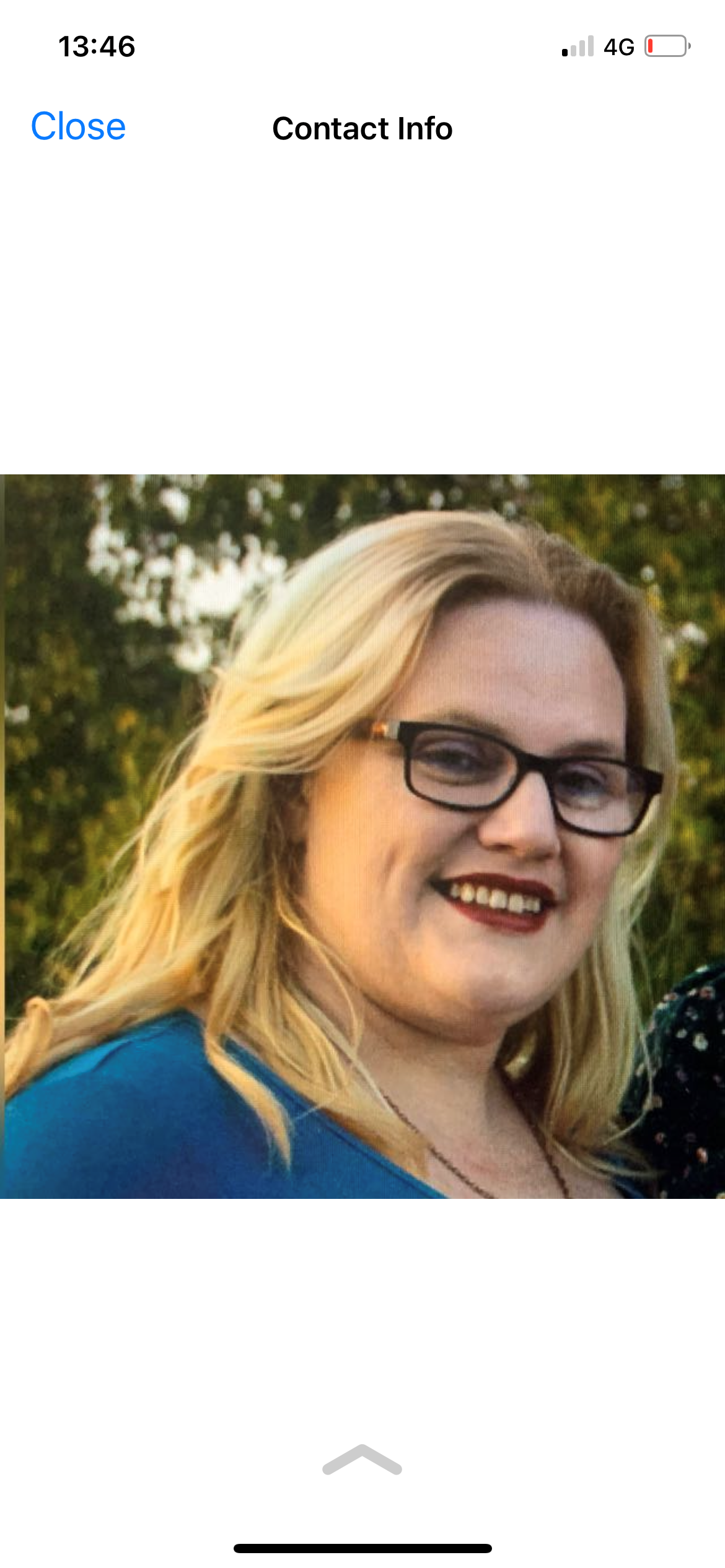